Year 1Maths Home Learning
Week Beginning 04.01.2021
This Week………


Day 1: Slide 3-9: Maths Practical: Number formation.
Day 2: Slides 10-30: Maths Practical: Number Bonds to 10
Day 3: Slides 31-45: Maths Practical: Number Bonds to 10
Day 4: Slides 46-61: Maths Pictorial: Number Bonds to 10
Day 5: Slides 62-81: Maths Pictorial: Number Bonds to 10
Day 1
Sing along with the song to learn counting in 2s!
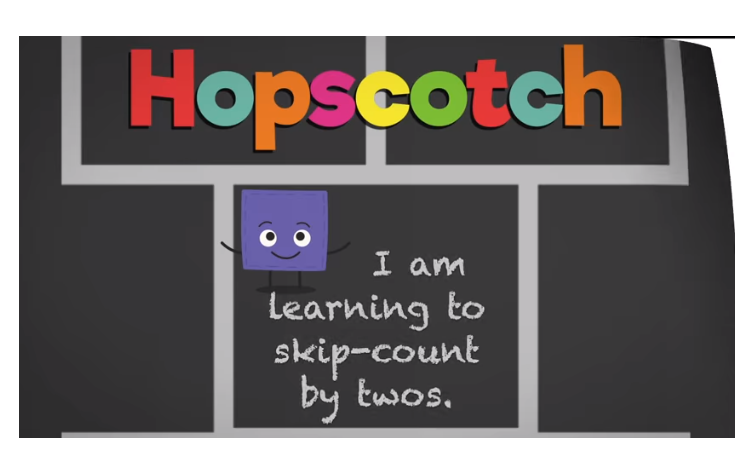 https://www.youtube.com/watch?v=8nokRGhevCw
Day 1: 
Trace the numbers with your finger.
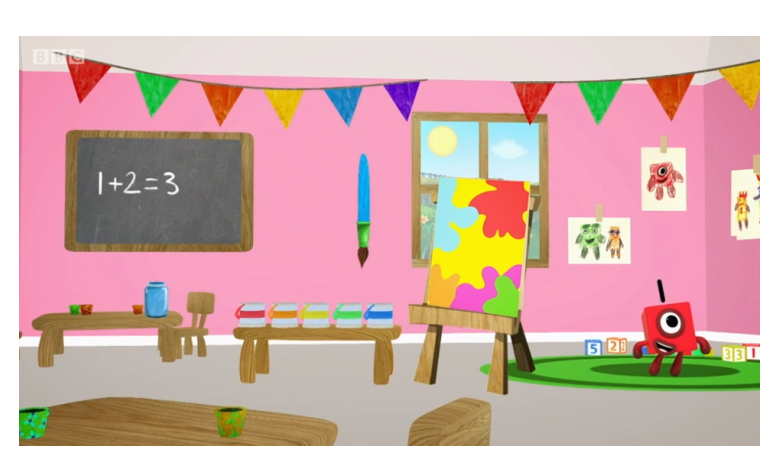 https://www.bbc.co.uk/iplayer/episode/p077rk5n/numbersongs-lets-all-draw-numbers
15
4
12
18
5
13
Four
Thirteen
Eighteen
Twelve
Five
Fifteen
Day 1
Maths

Match the numbers to the words.
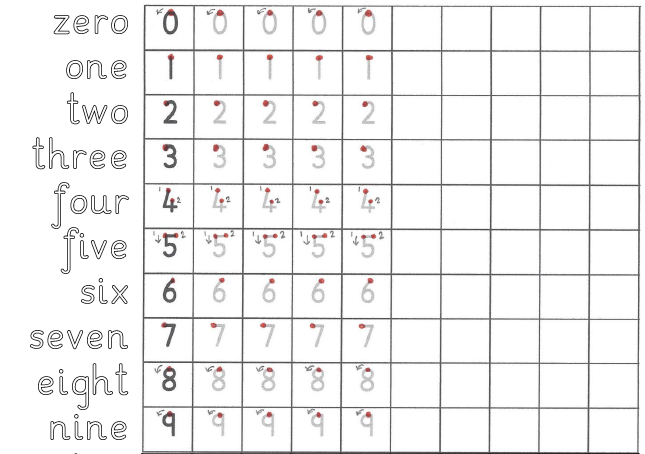 Day 1
Maths Practical Lesson.

Practise forming the numbers and words zero to nine.
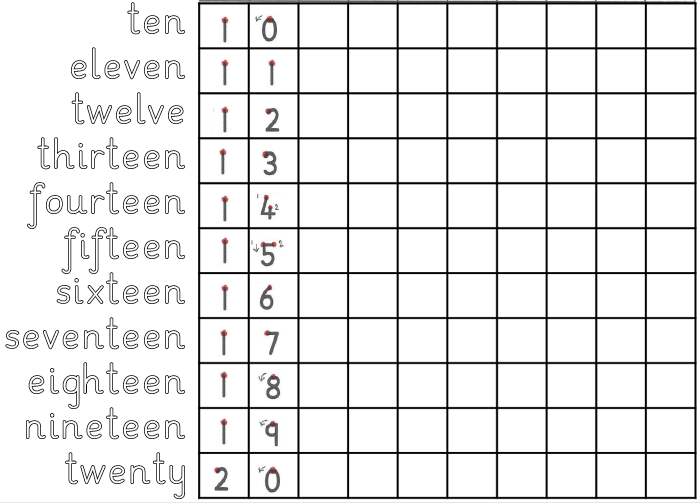 Day 1
Maths Practical Lesson.

Practise forming the numbers and words ten to twenty.
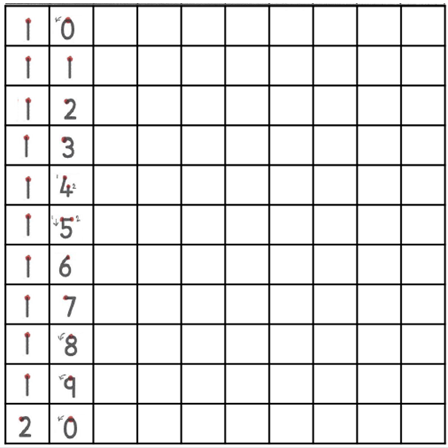 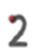 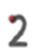 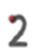 Day 1
Maths Practical Lesson.

Practise forming the numbers from twenty to thirty.
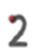 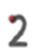 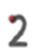 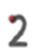 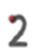 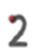 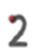 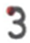 Day 2
Sing along with the song to learn counting in 2s!
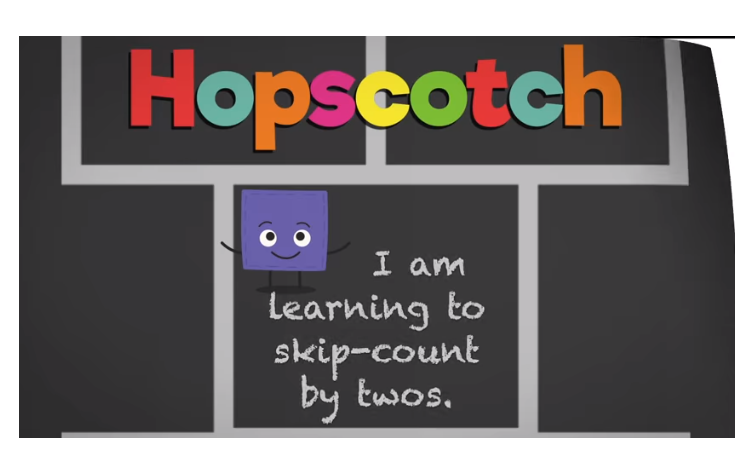 https://www.youtube.com/watch?v=8nokRGhevCw
Use the number track to help you count in 2s. 

Write the numbers down in order
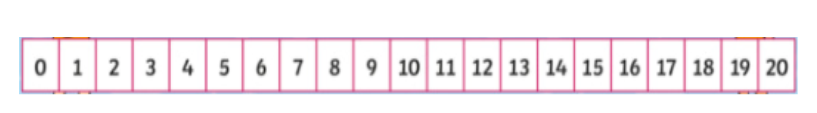 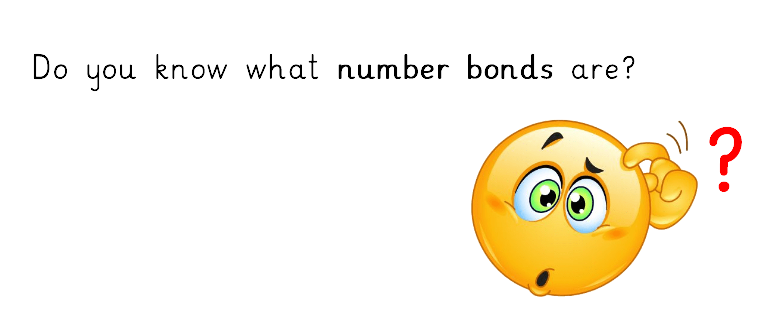 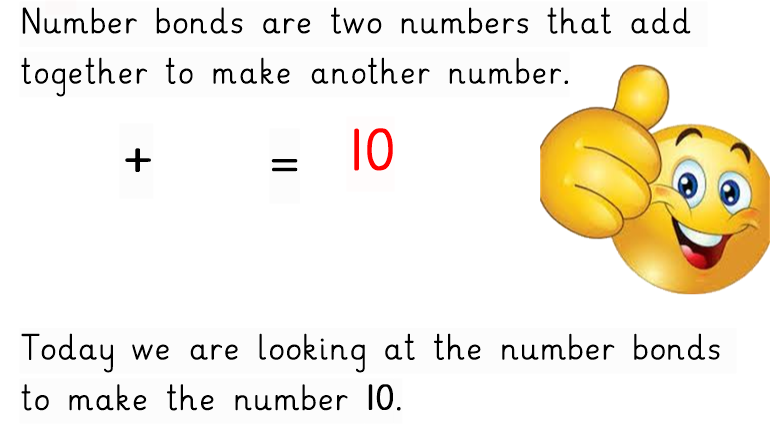 5
5
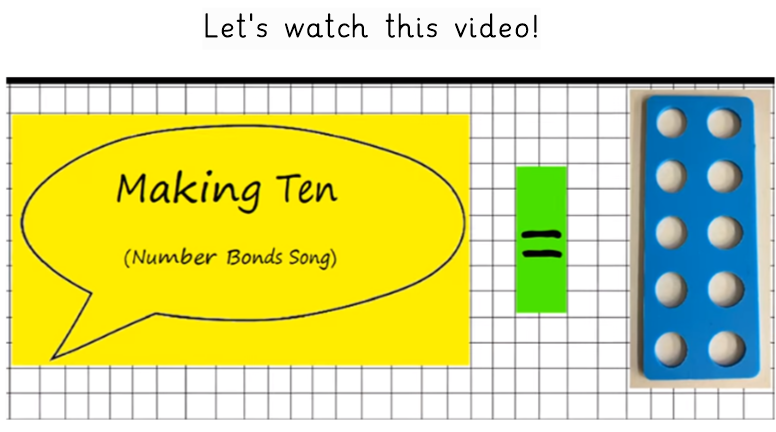 https://www.youtube.com/watch?v=OvbWuiYn-Uk
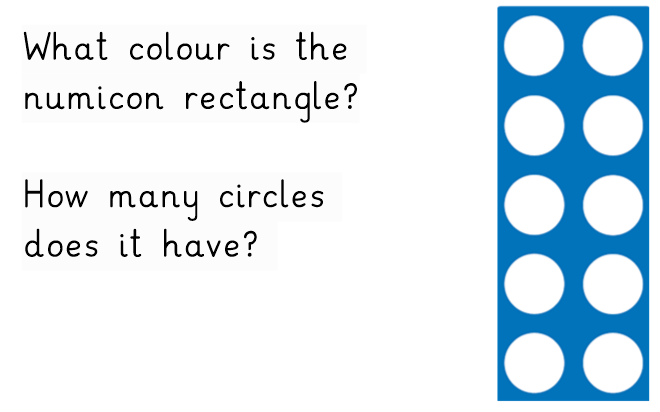 Task
The following slides show all the different number bond to make the number 10.
Task
For each one, work out which Numicon piece is needed to make the number 10.

Write your number sentence down and check if you are right!
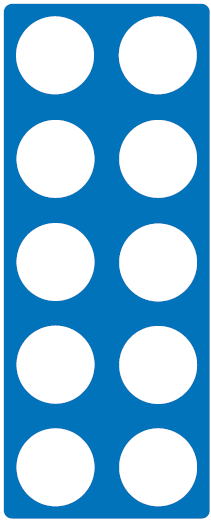 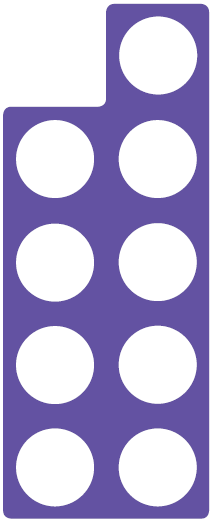 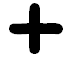 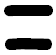 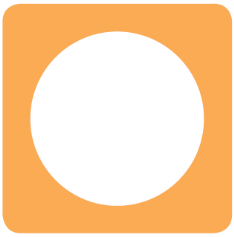 1 + 9  = 10
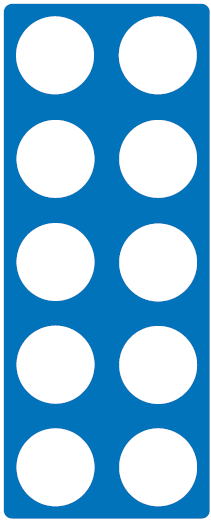 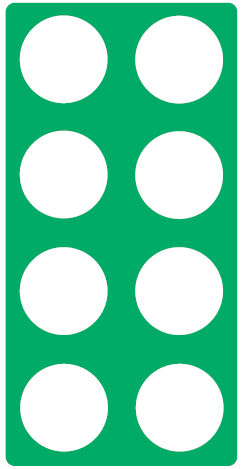 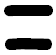 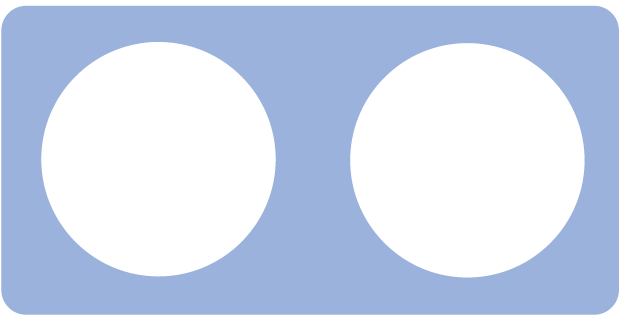 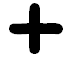 2 + 8  = 10
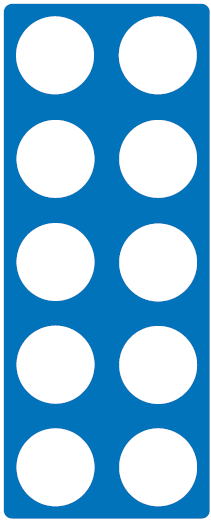 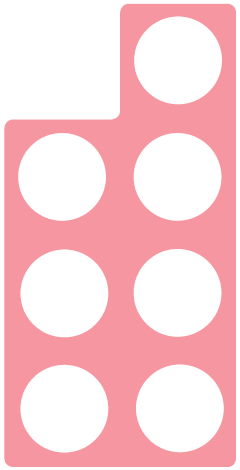 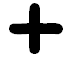 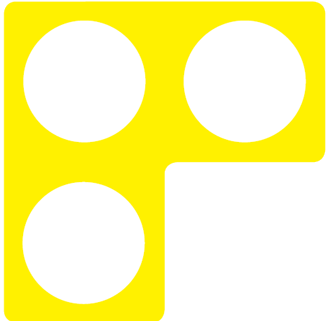 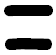 3 + 7  = 10
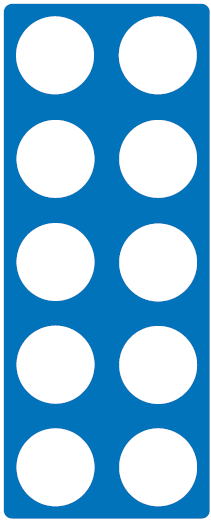 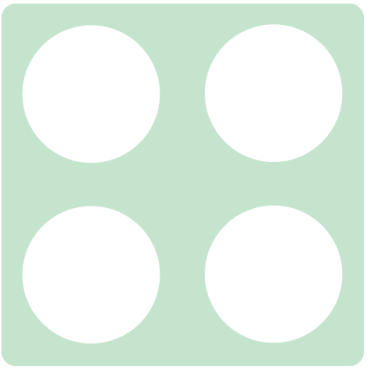 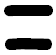 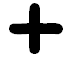 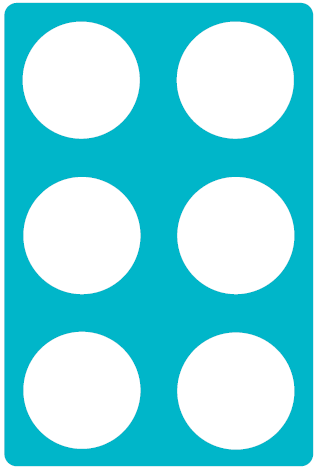 4 + 6  = 10
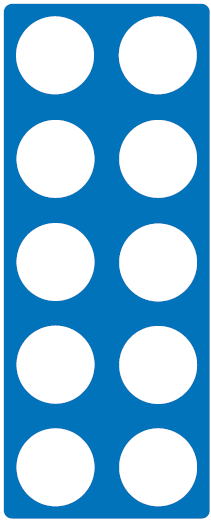 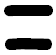 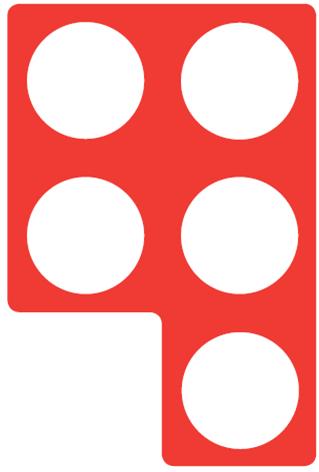 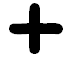 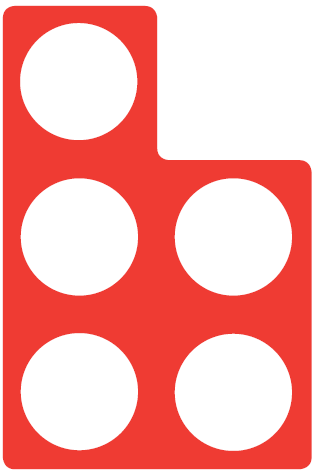 5 + 5  = 10
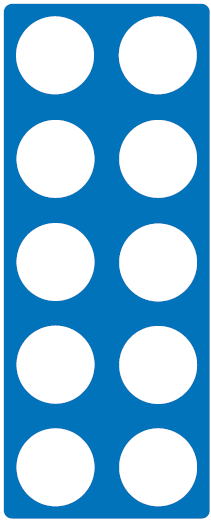 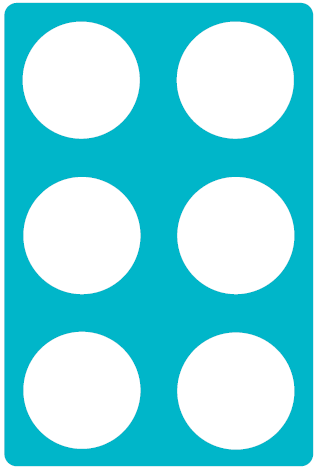 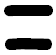 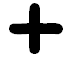 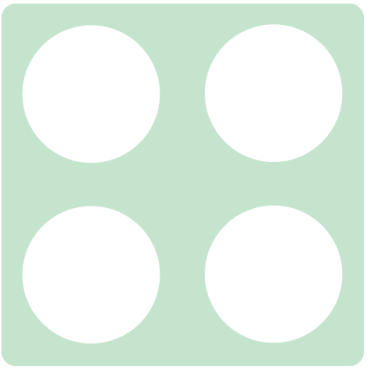 6 + 4  = 10
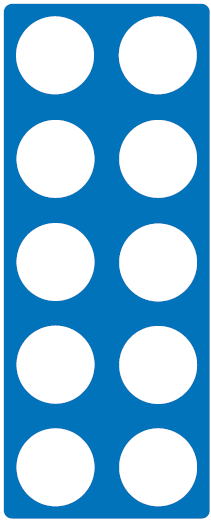 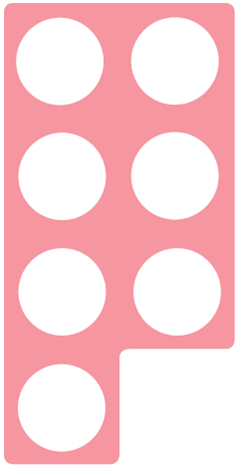 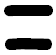 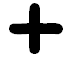 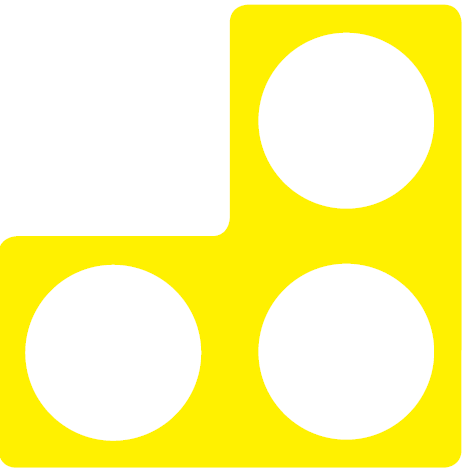 7 + 3 = 10
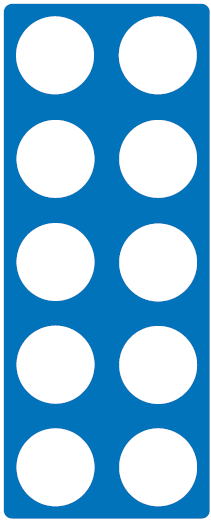 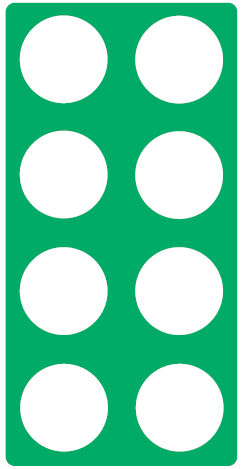 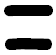 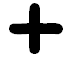 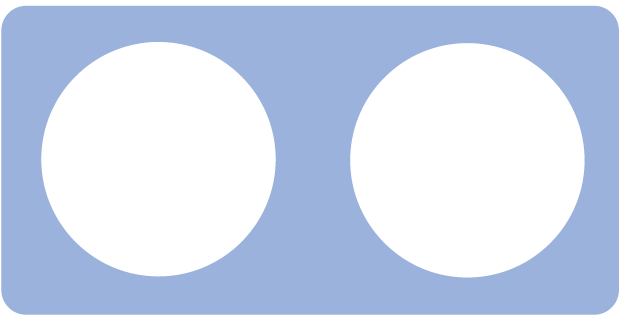 8 + 2 = 10
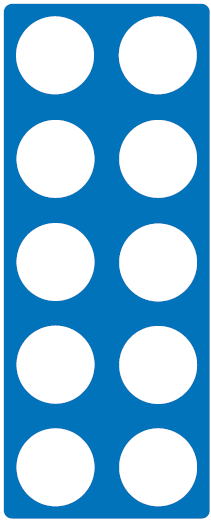 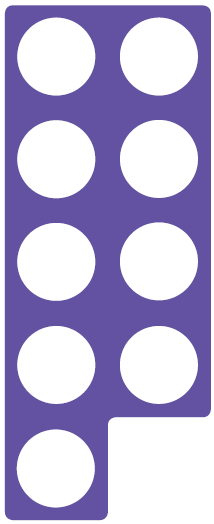 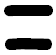 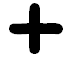 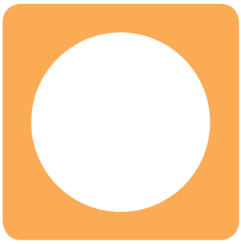 9 + 1 = 10
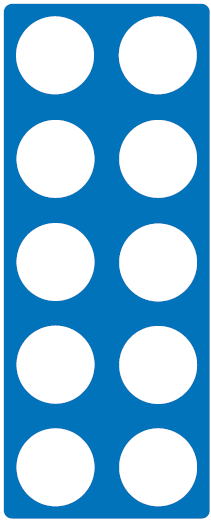 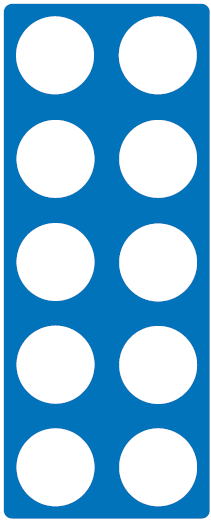 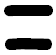 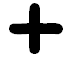 10 + 0 = 10
Number bonds to 10
0 + 10 = 10	    10 + 0 = 10
1 +  9 = 10	     9 + 1 = 10
2 +  8 = 10		 8 + 2 = 10
3 +  7 = 10		 7 + 3 = 10
4 +  6 = 10		 6 + 4 = 10
5 + 5 = 10
Now it’s your turn.

Using the Numicon, find all the different number bonds to 10 and write down as Maths Stories.
Day 3
What is 2 more than 8? 
Count on 2 places from 8 to find out...


What is 6 more than 4? 
Count on 6 places from 4 to find out...
= 10
= 10
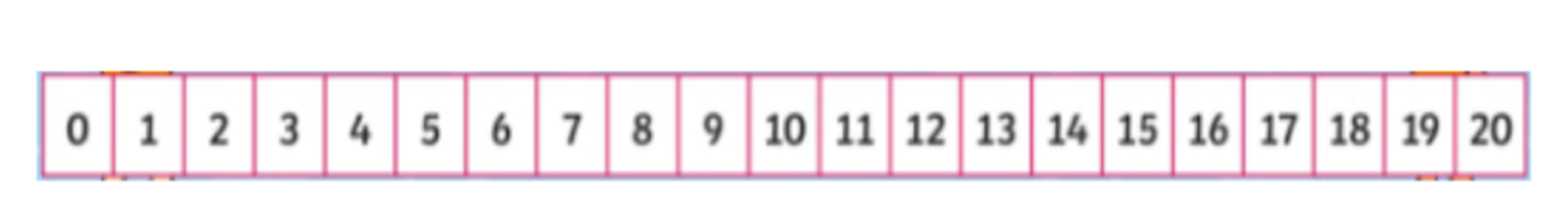 What is 5 less than 10? 
Count back 5 places from 10 to find out...


What is 8 less than 10? 
Count back 8 places from 10 to find out...
= 5
= 2
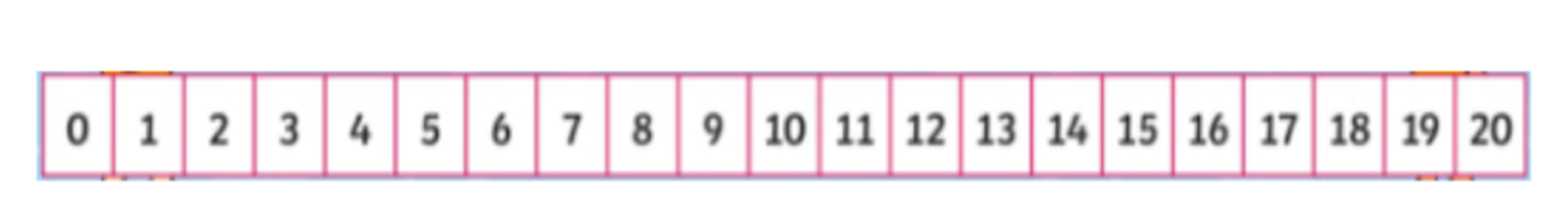 Sing along with the song to learn counting in 2s!
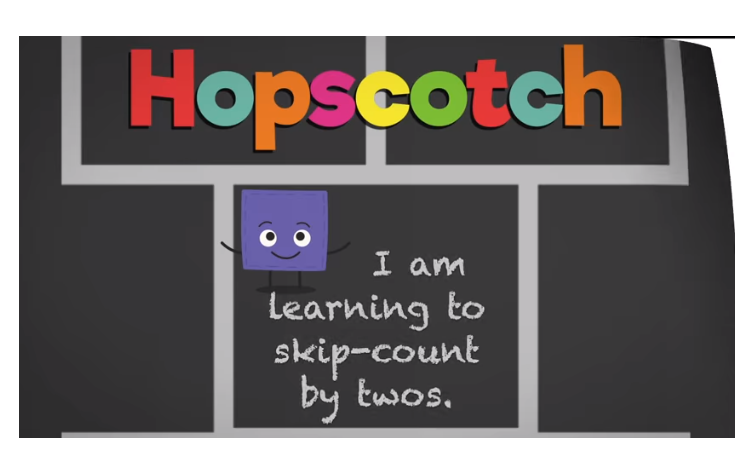 https://www.youtube.com/watch?v=8nokRGhevCw
Use the number track to help you count in 2s. 

Write the numbers down in order
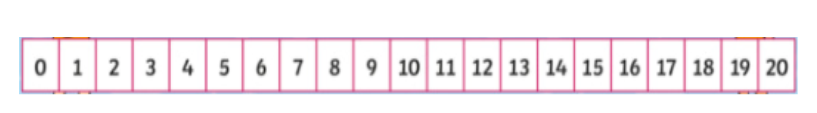 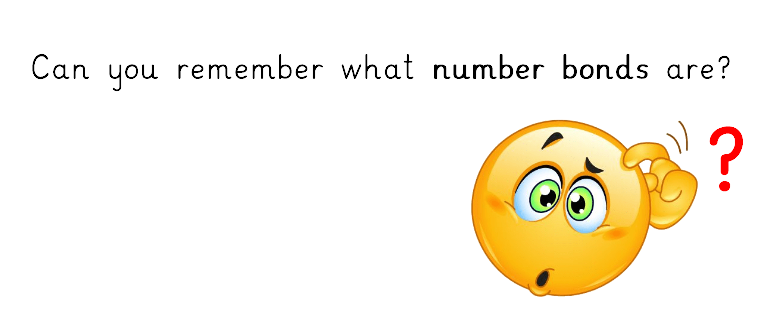 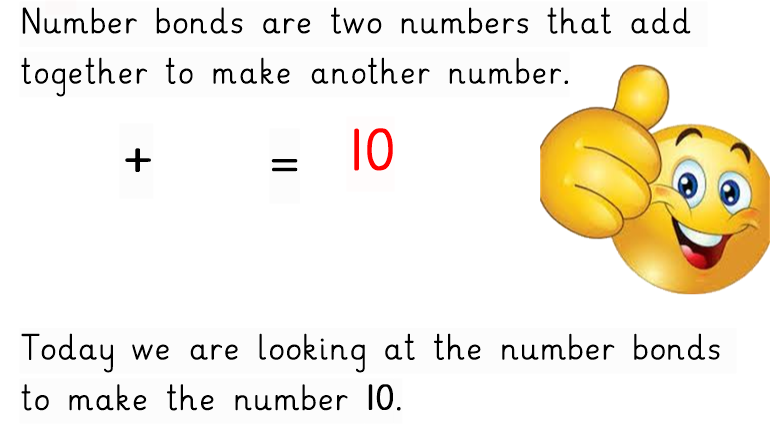 6
4
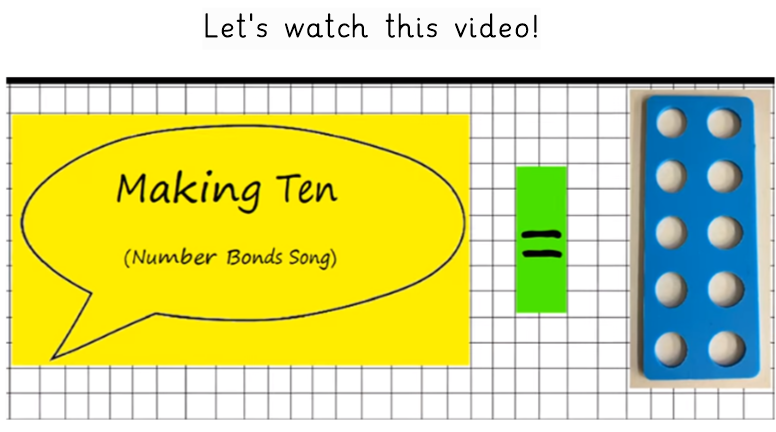 https://www.youtube.com/watch?v=OvbWuiYn-Uk
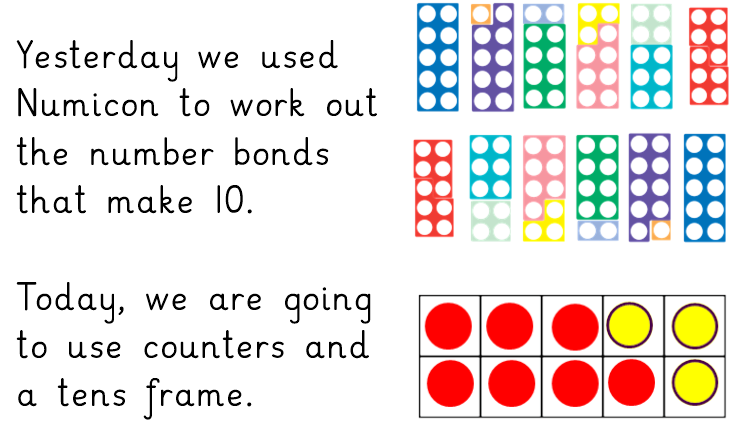 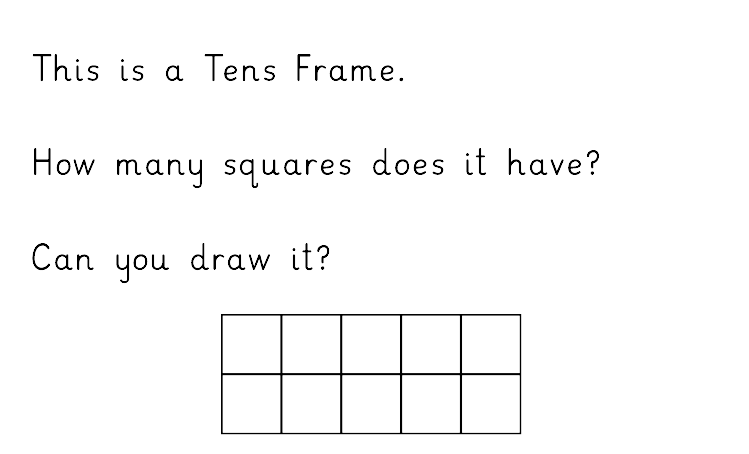 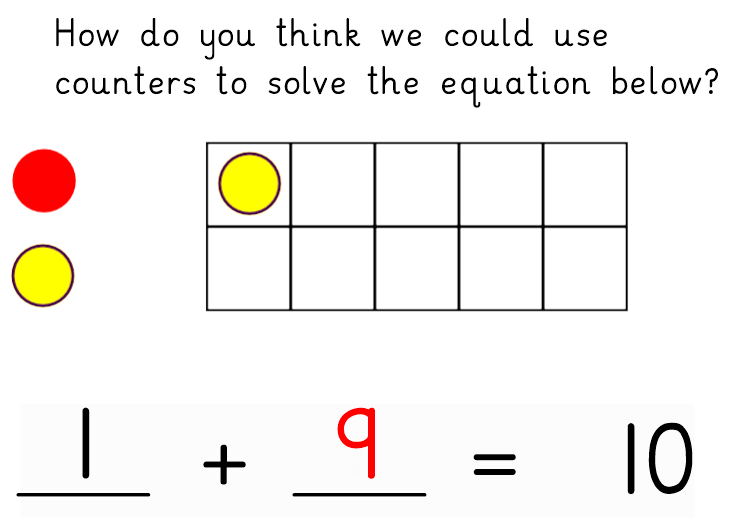 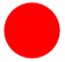 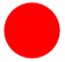 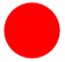 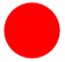 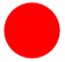 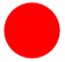 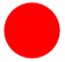 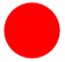 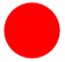 ?
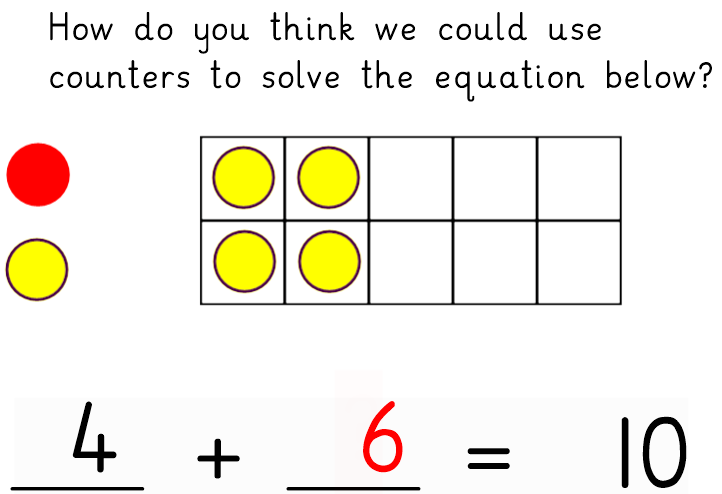 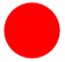 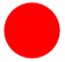 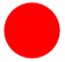 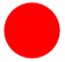 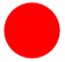 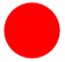 ?
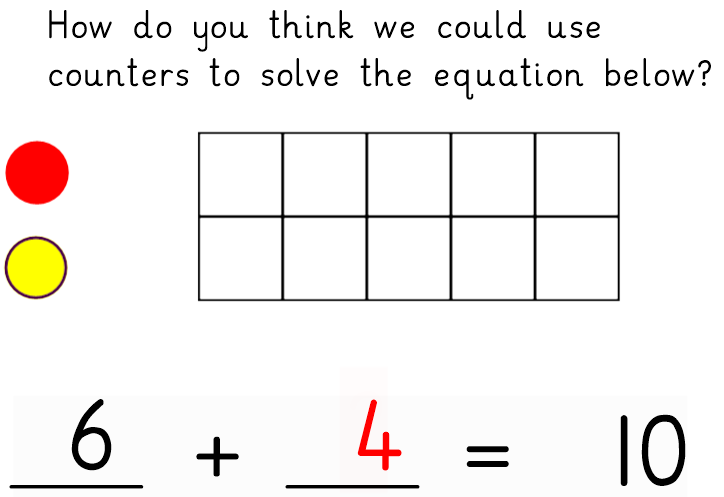 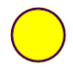 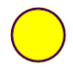 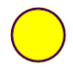 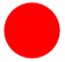 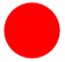 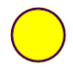 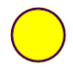 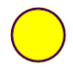 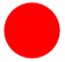 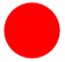 ?
Task
Use the Tens Frame you drew and objects to find ALL the different number bonds to 10. 


Write each number bond equation down as you find it.
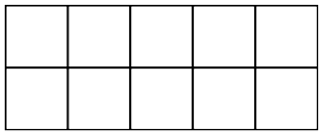 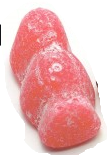 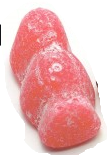 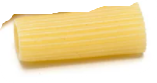 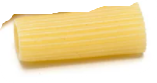 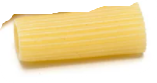 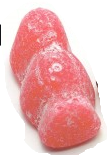 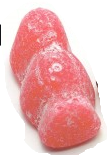 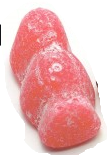 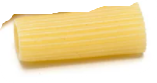 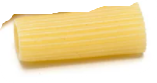 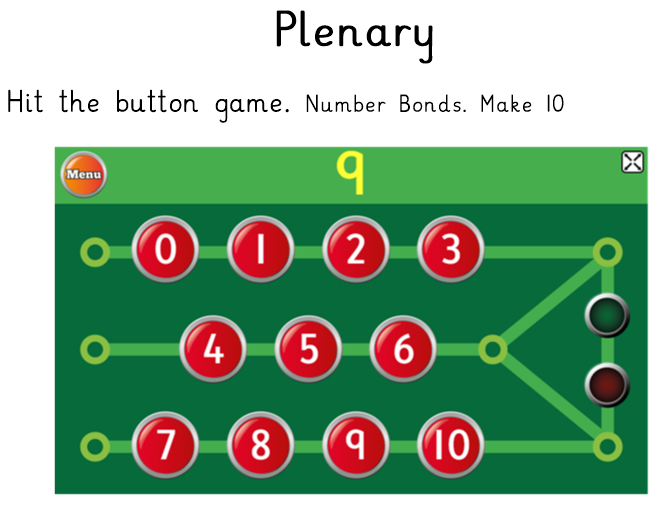 https://www.topmarks.co.uk/maths-games/hit-the-button
Day 4
What is 3 more than 9? 
Count on 3 places from 9 to find out...


What is 7 more than 7? 
Count on 7 places from 7 to find out...
= 12
= 14
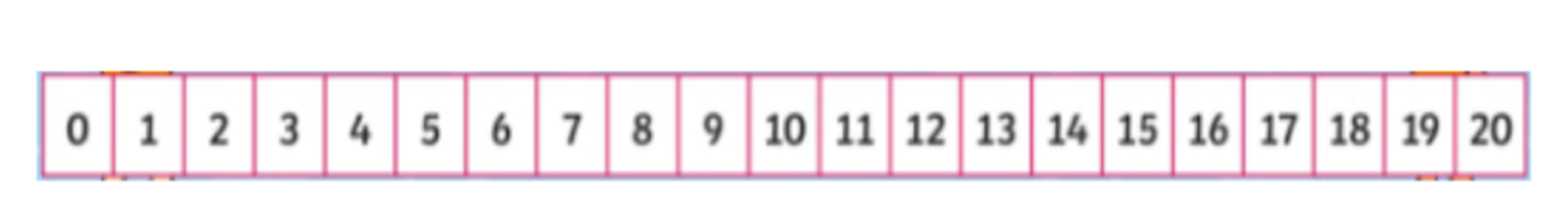 What is 5 less than 20? 
Count back 5 places from 20 to find out...


What is 11 less than 17? 
Count back 11 places from 17 to find out...
= 15
= 6
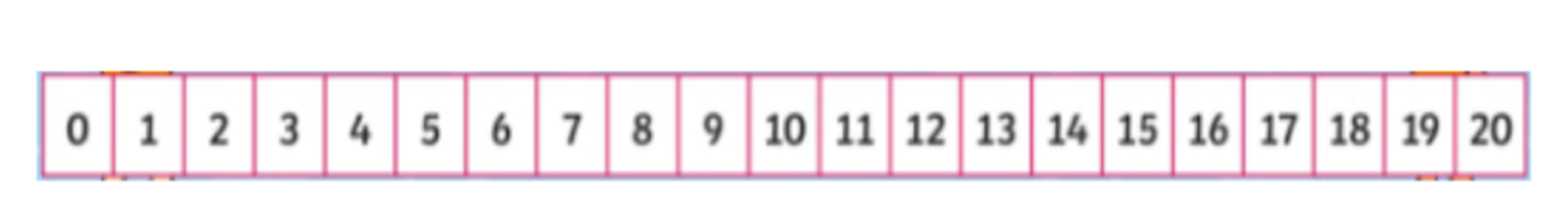 Sing along with the song to learn counting in 2s!
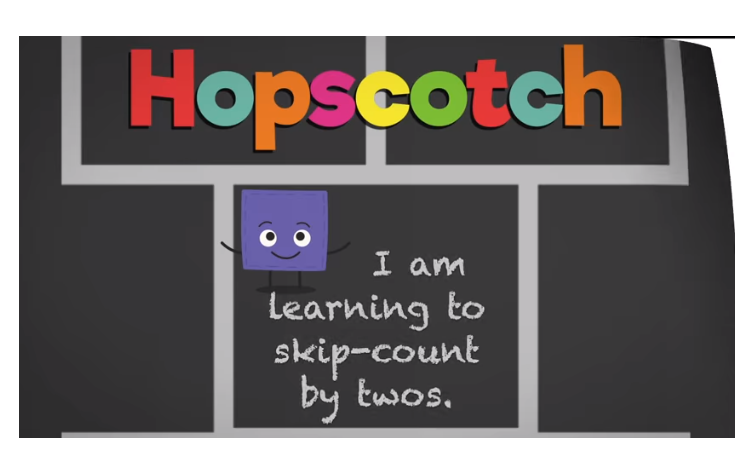 https://www.youtube.com/watch?v=8nokRGhevCw
Use the number track to help you count in 2s up to 30. 

Write the numbers down in order from 0-30
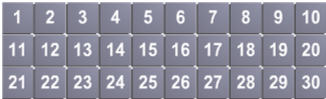 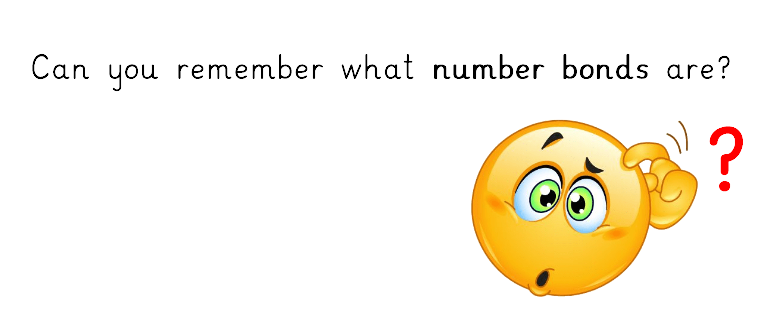 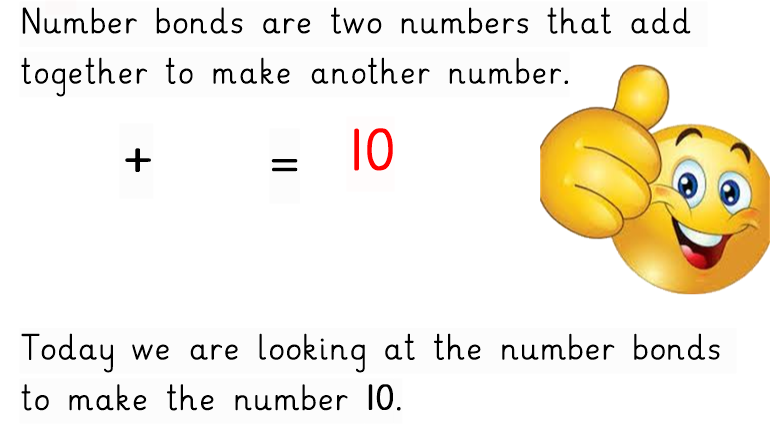 3
7
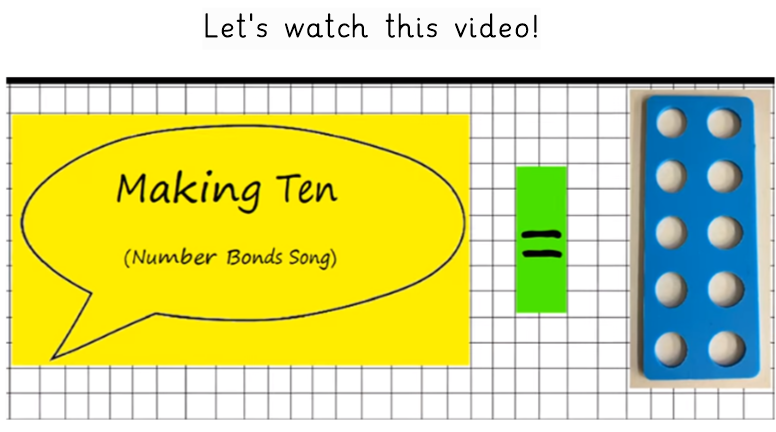 https://www.youtube.com/watch?v=OvbWuiYn-Uk
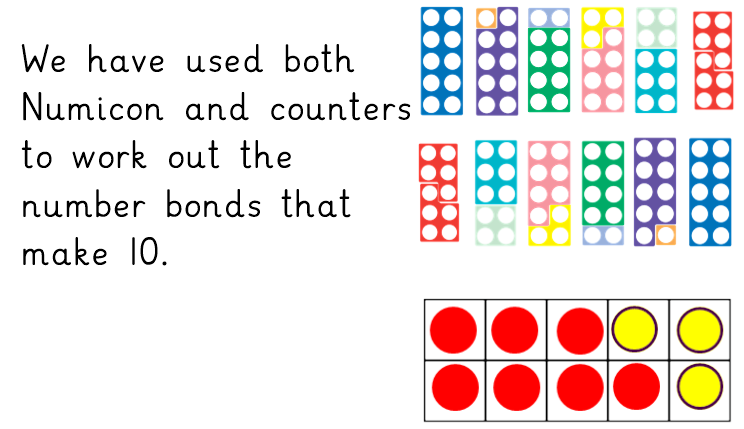 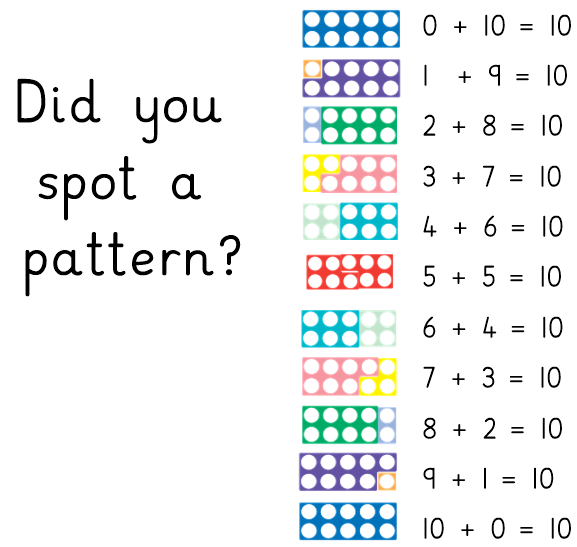 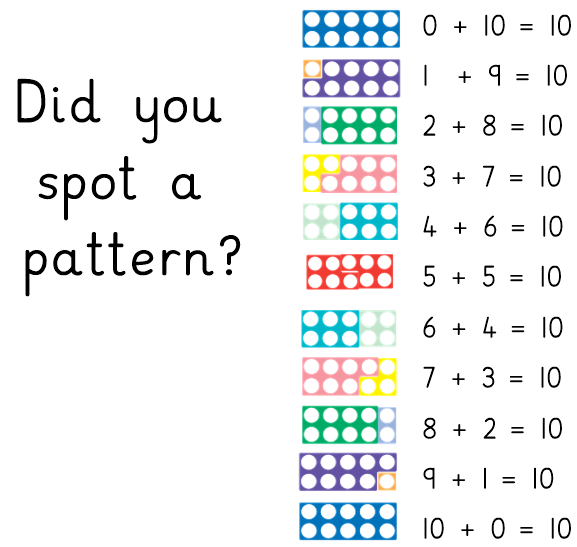 As the first number in the equation increases by one,
the second number decreases by one.
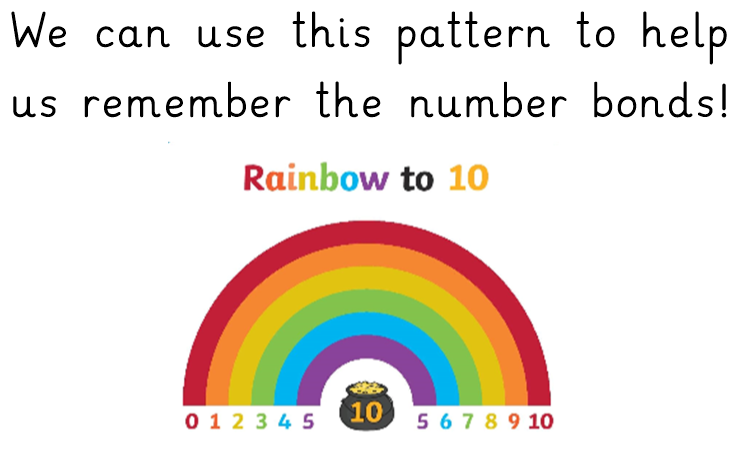 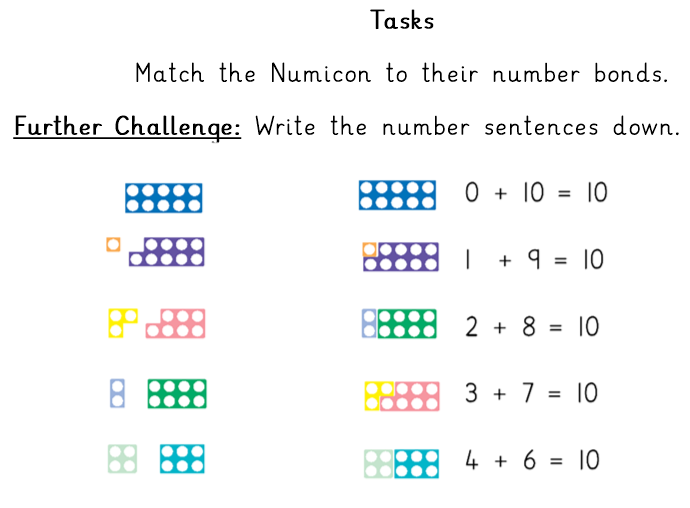 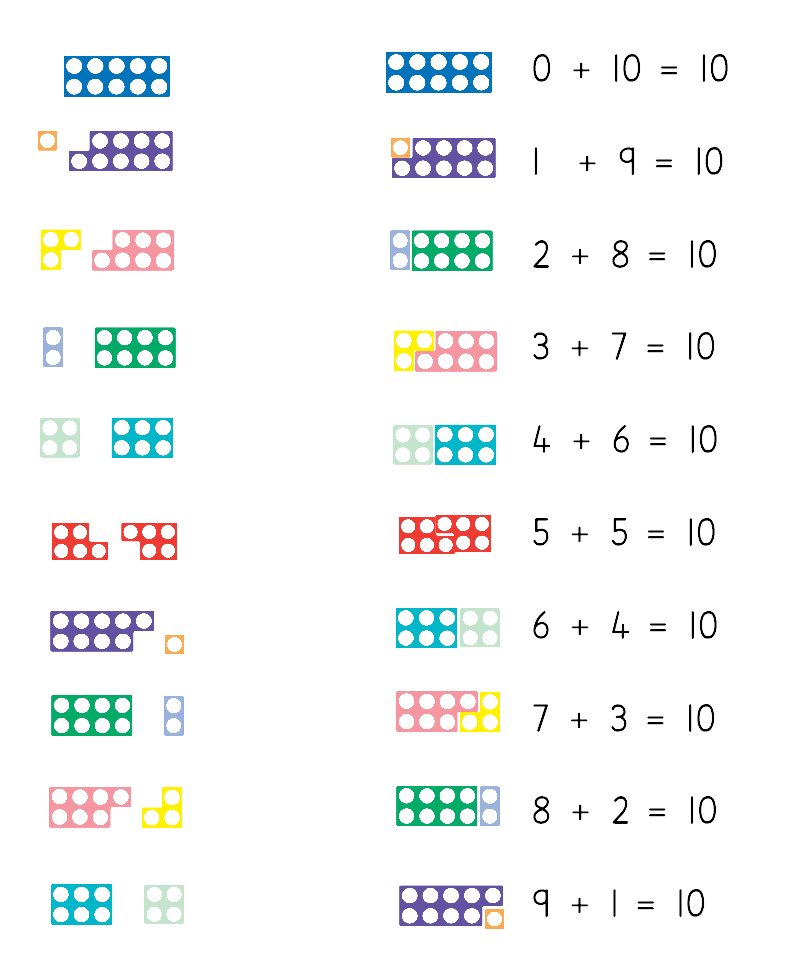 Questions
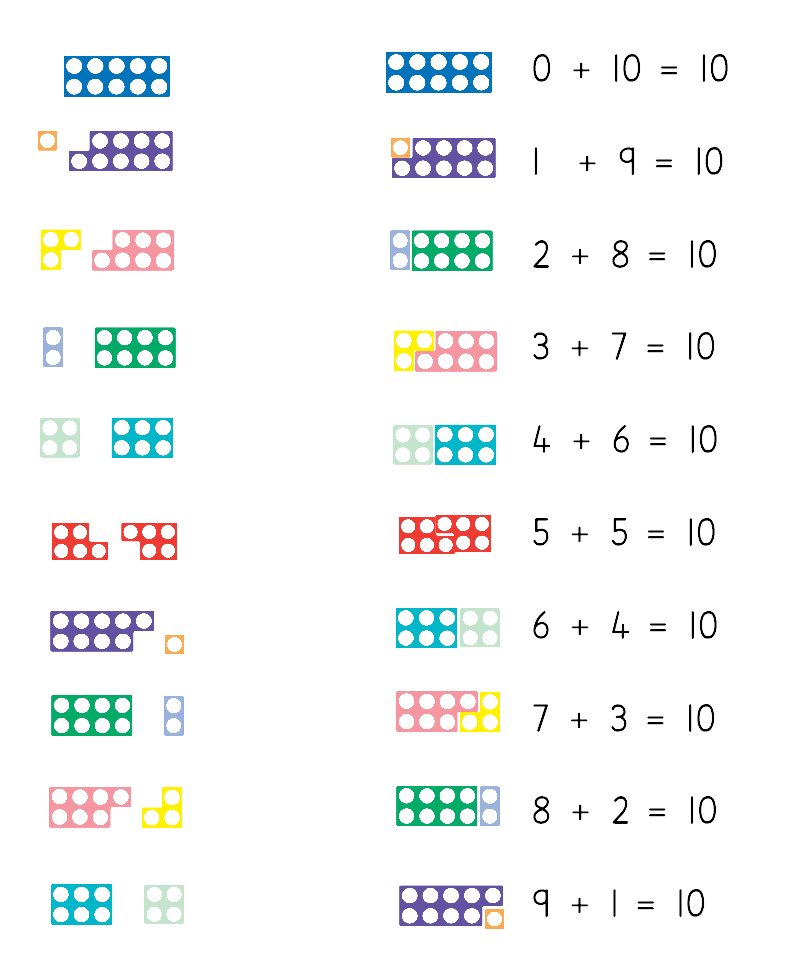 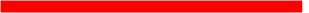 Answers
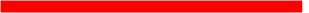 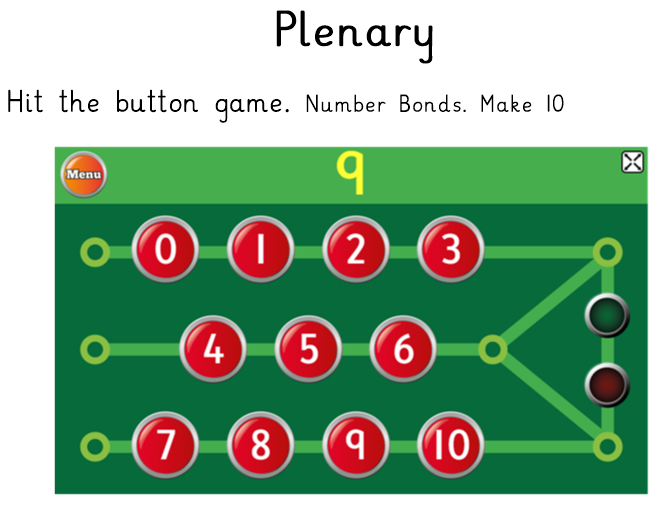 https://www.topmarks.co.uk/maths-games/hit-the-button
Day 5
What is 5 more than 4? 
Count on 5 places from 4 to find out...


What is 12 more than 7? 
Count on 12 places from 7 to find out...
= 9
= 19
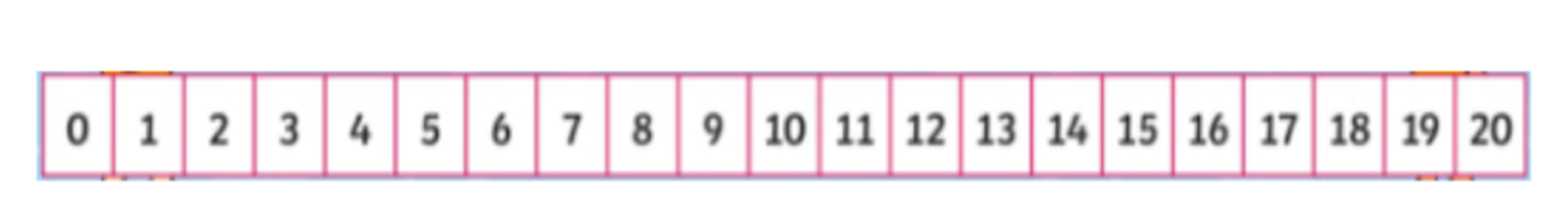 What is 14 less than 20? 
Count back 14 places from 20 to find out...


What is 10 less than 12? 
Count back 10 places from 12 to find out...
= 6
= 2
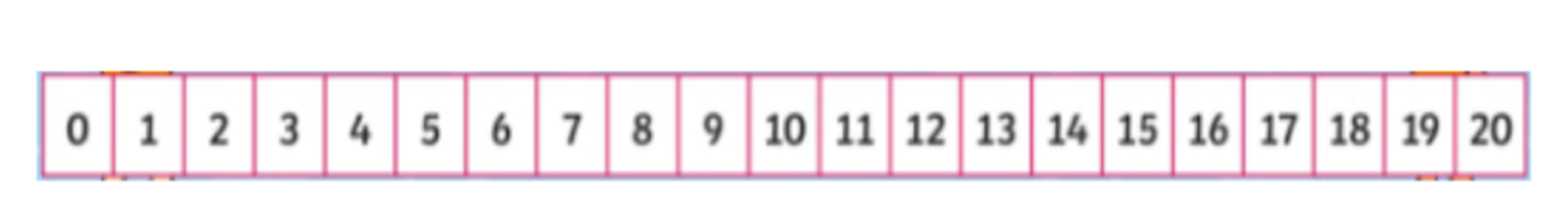 Sing along with the song to learn counting in 2s!
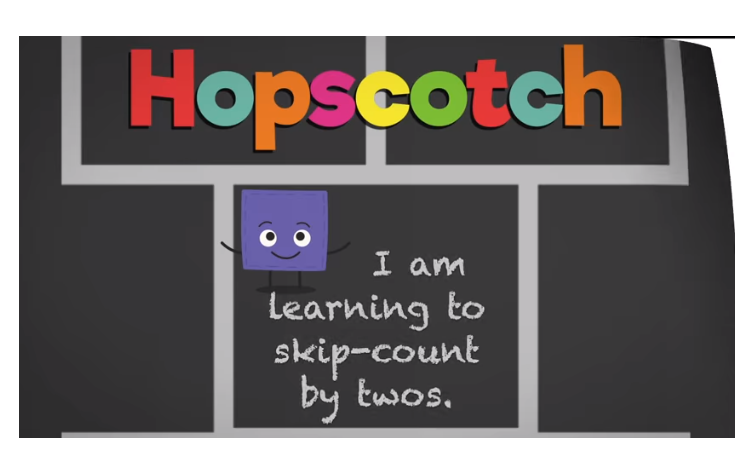 https://www.youtube.com/watch?v=8nokRGhevCw
Use the number track to help you count in 2s up to 30. 

Write the numbers down in order from 0-30
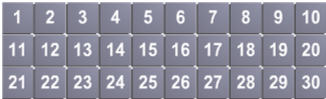 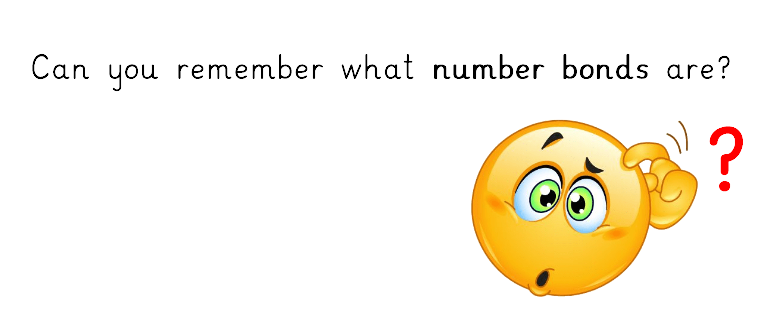 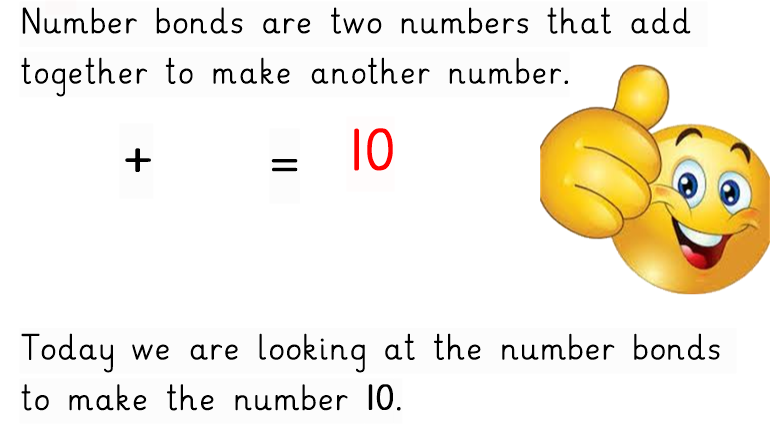 1
9
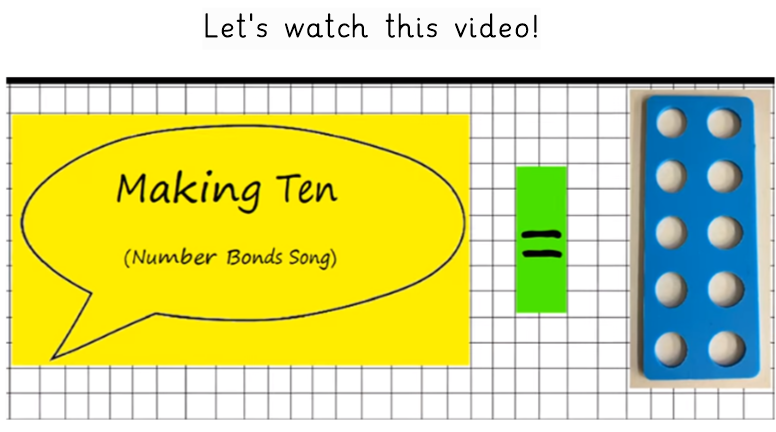 https://www.youtube.com/watch?v=OvbWuiYn-Uk
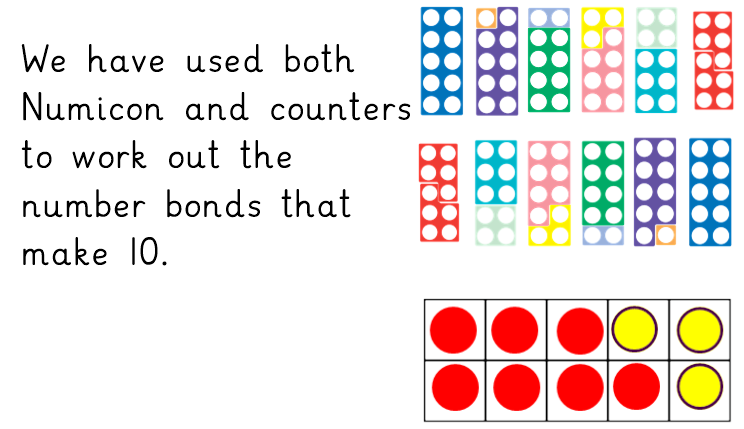 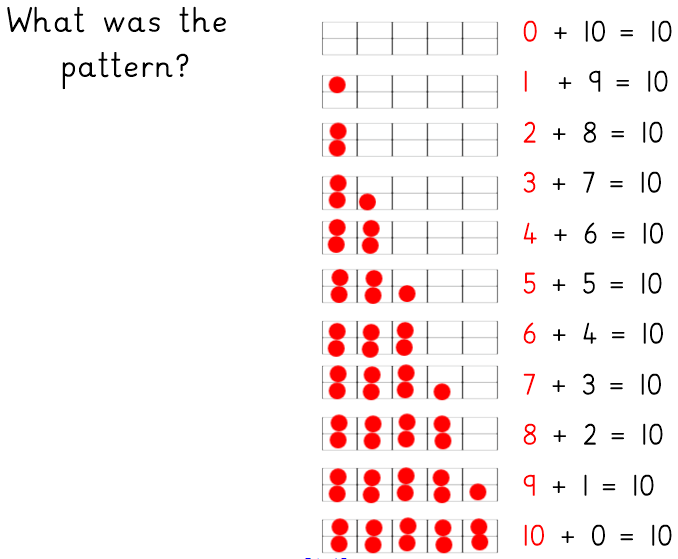 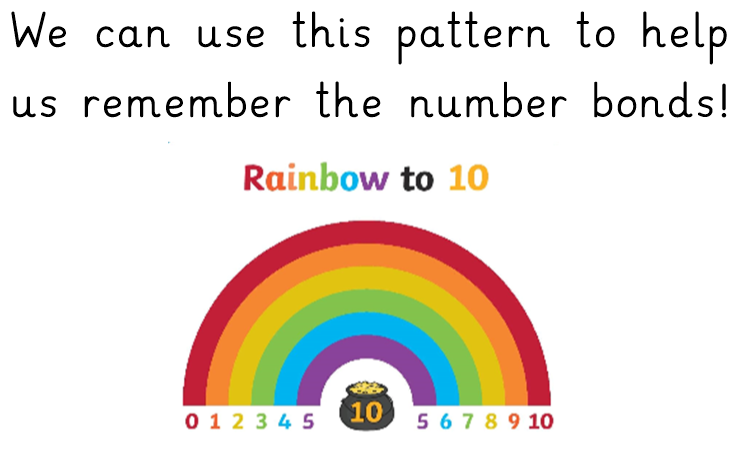 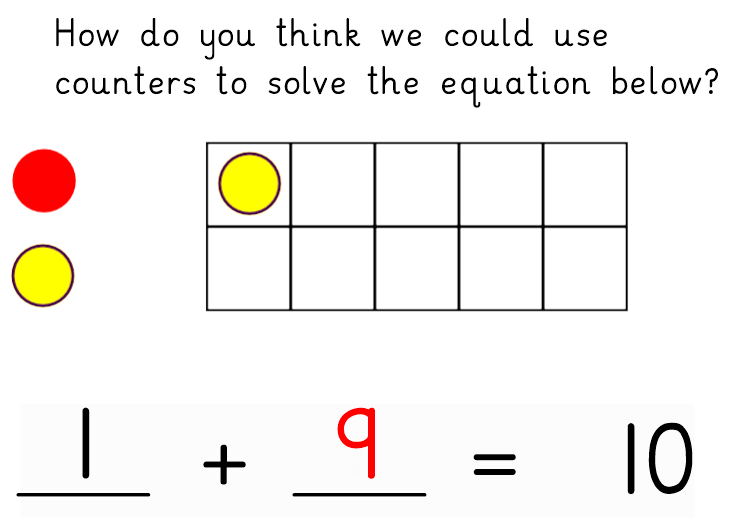 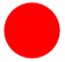 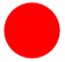 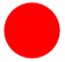 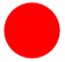 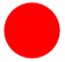 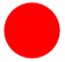 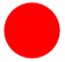 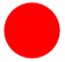 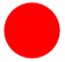 ?
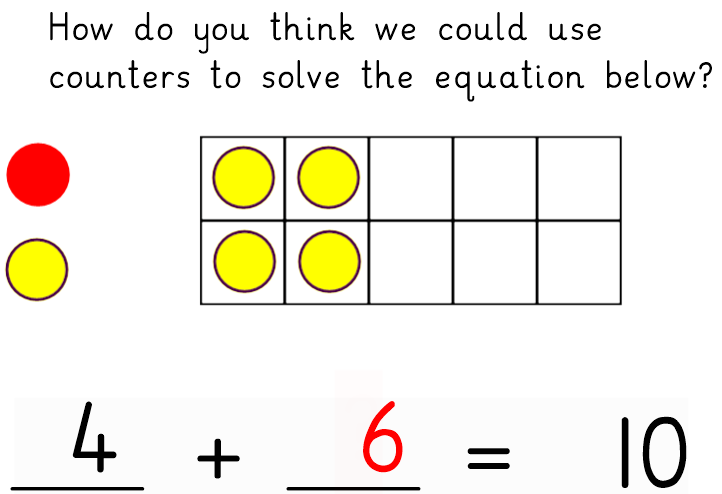 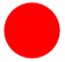 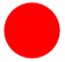 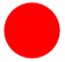 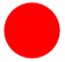 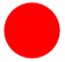 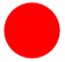 ?
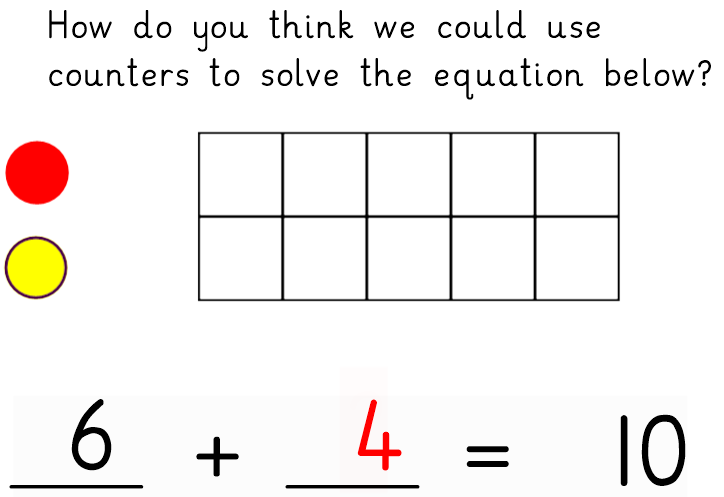 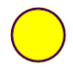 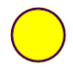 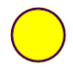 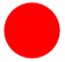 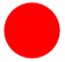 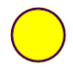 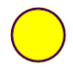 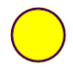 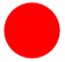 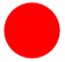 ?
Task
Draw the counters to solve the missing number equations.

Warning! The second set of questions are mixed up!
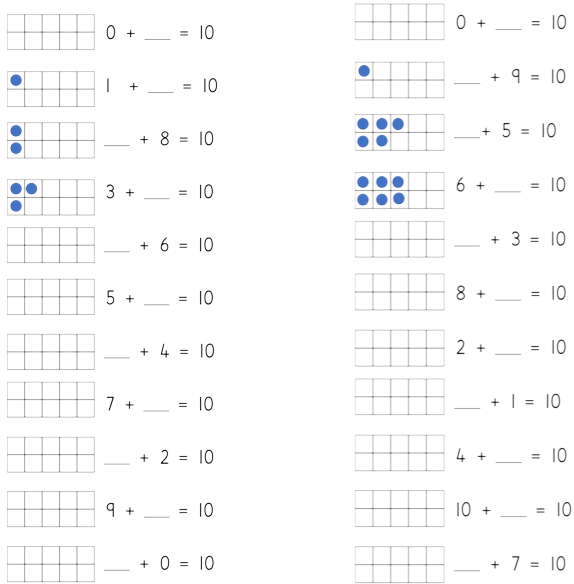 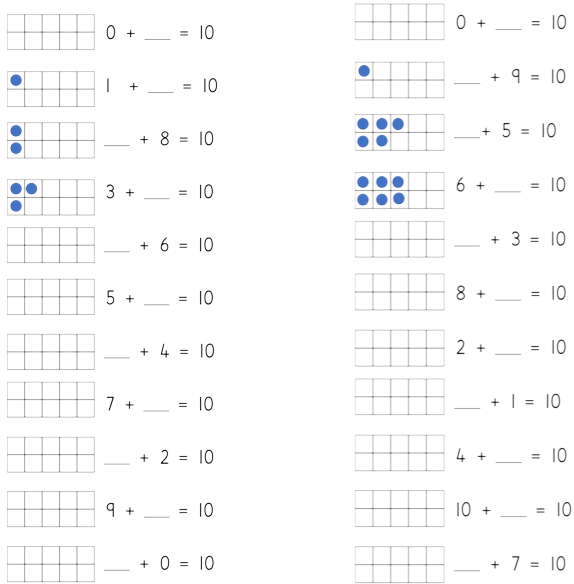 10
10
1
9
5
2
4
7
7
4
5
2
8
6
9
3
6
8
1
0
3
10
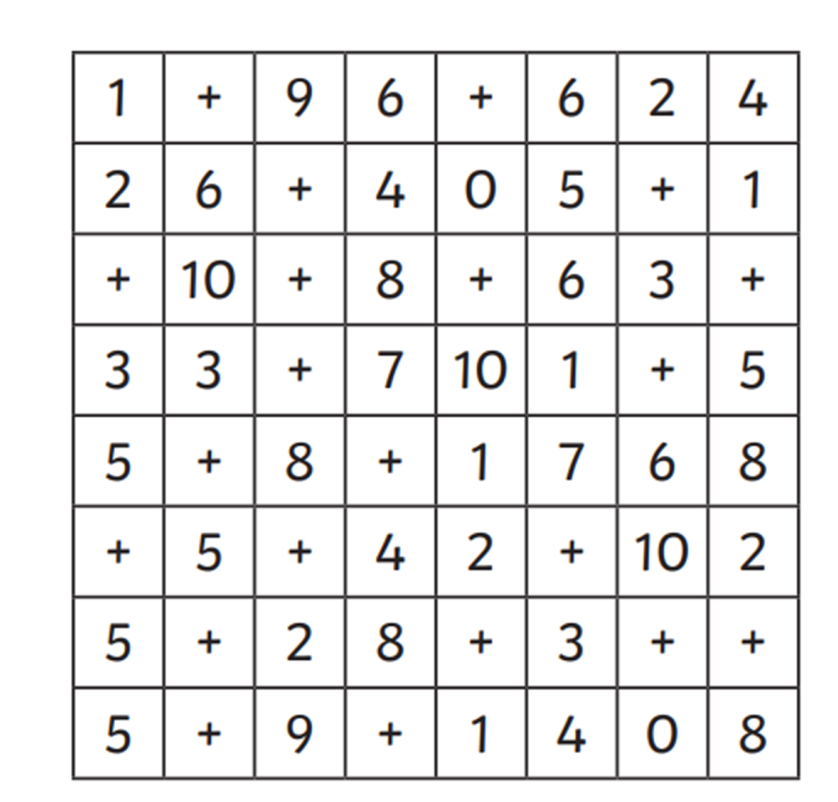 Further Challenge
Can you find all 11 number bond expressions in the grid?
They can be written across, up and down or diagonally.
They must have a + in between the numbers.
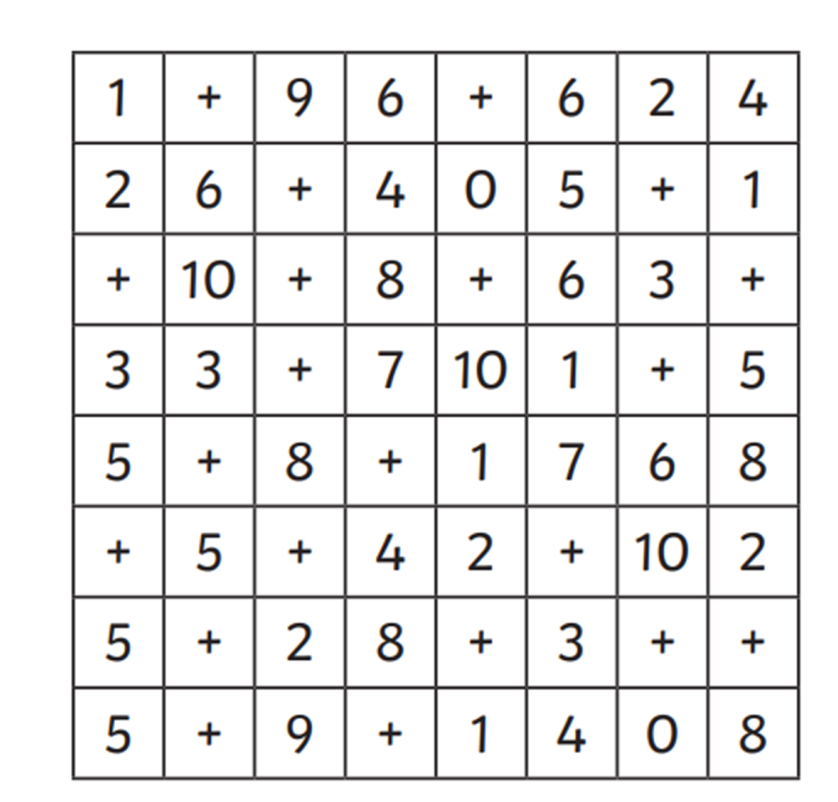 Answers
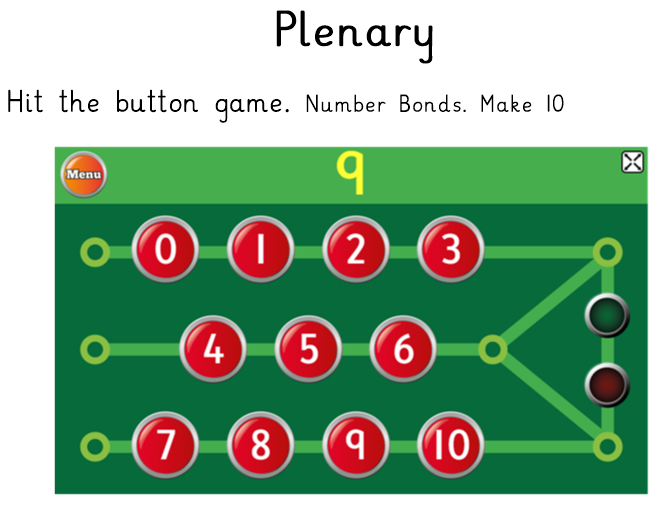 https://www.topmarks.co.uk/maths-games/hit-the-button